Mazedonisch-orthodoxe Kirche  Triengen(Christentum orthodox)
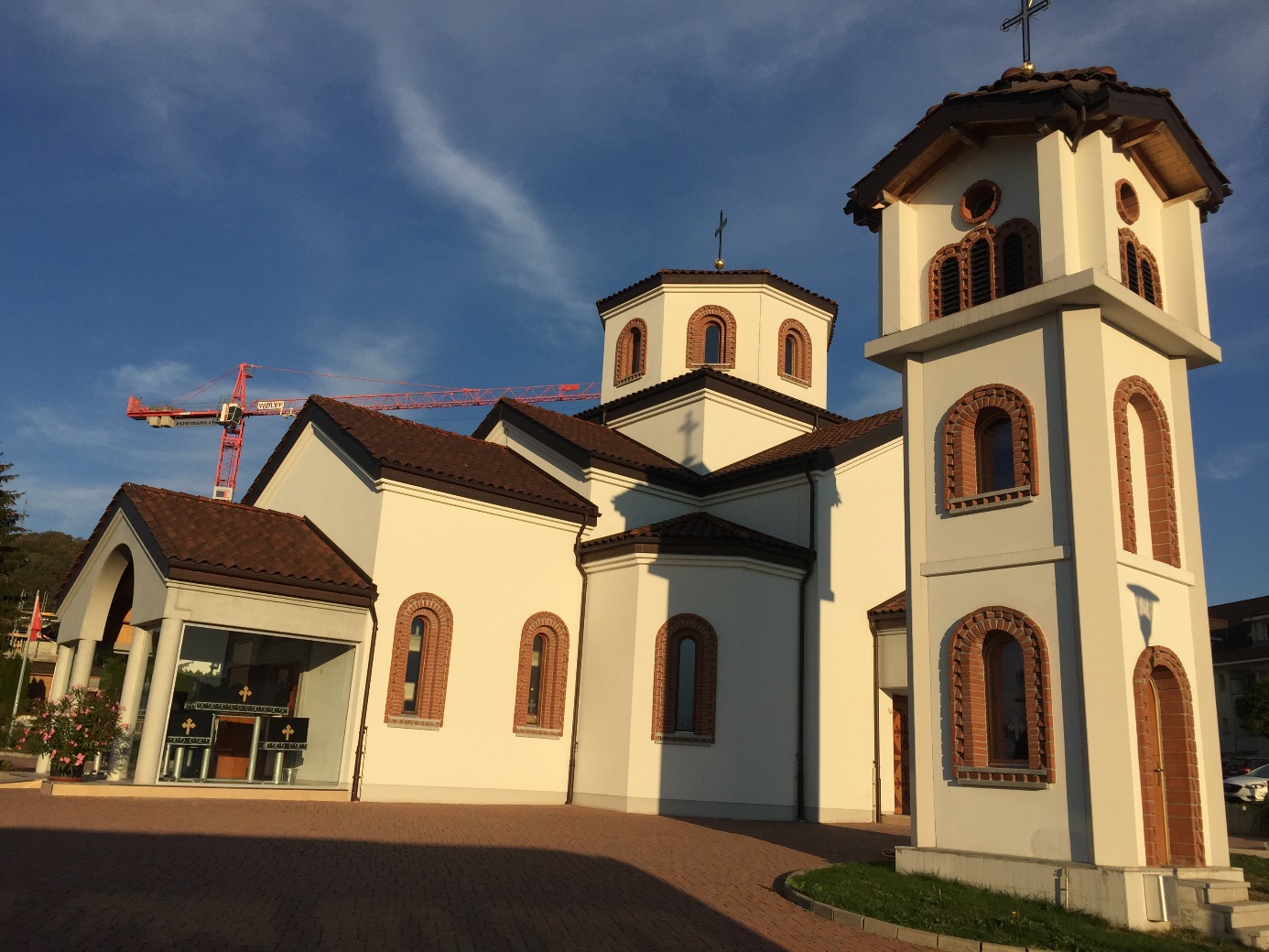 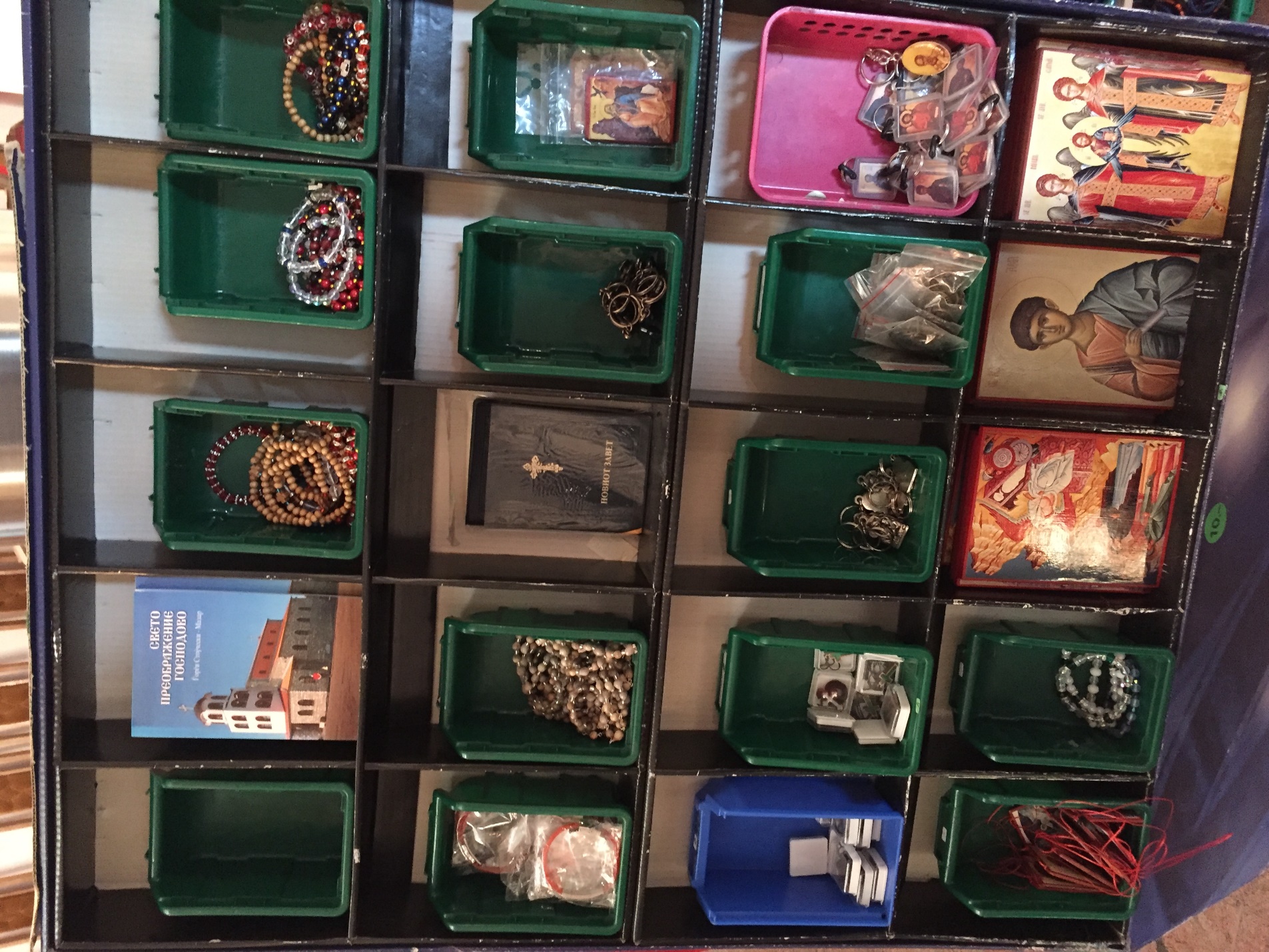 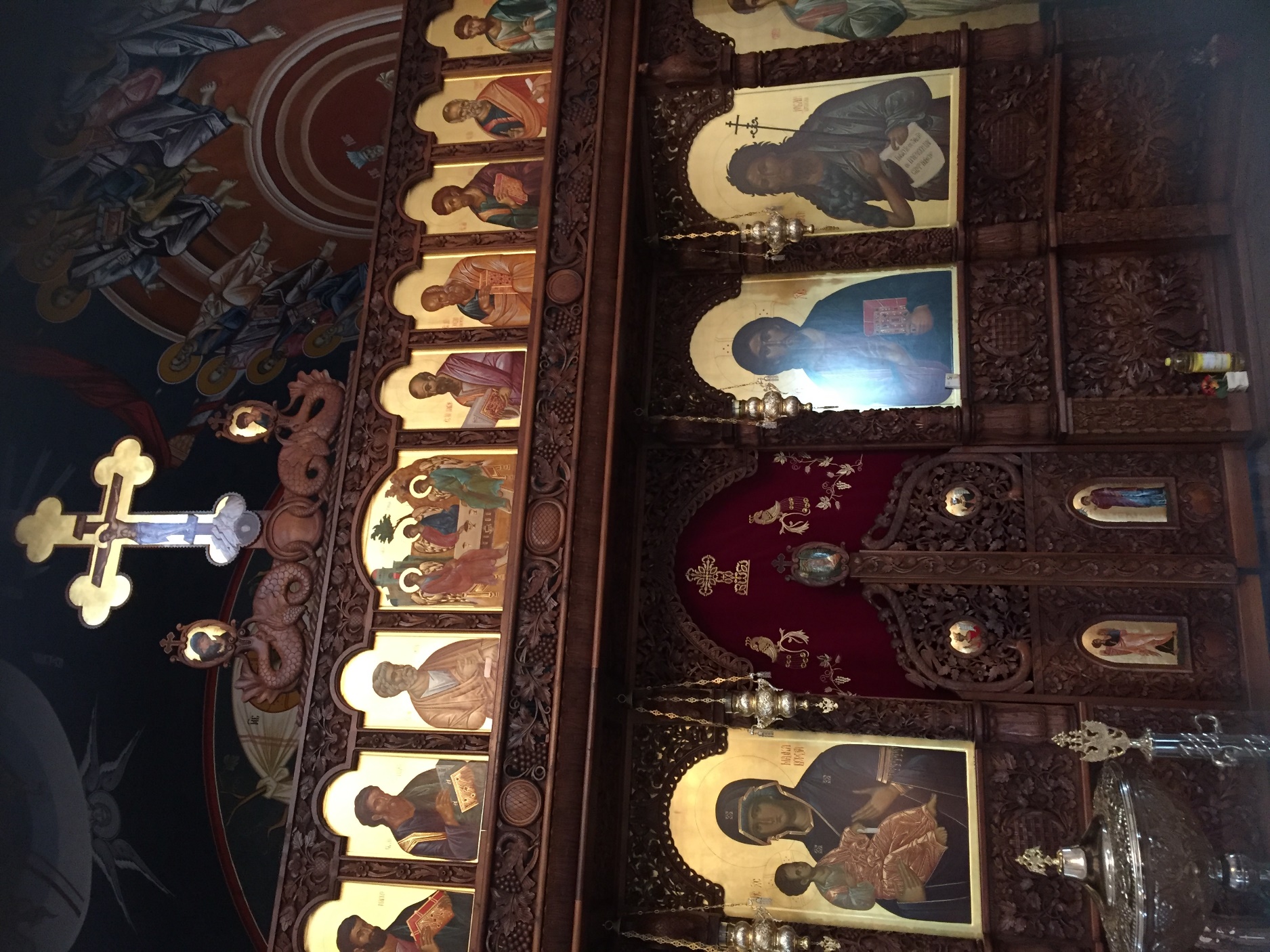 Sri Rajarajeswary Tempel Emmenbrücke (Hinduismus)
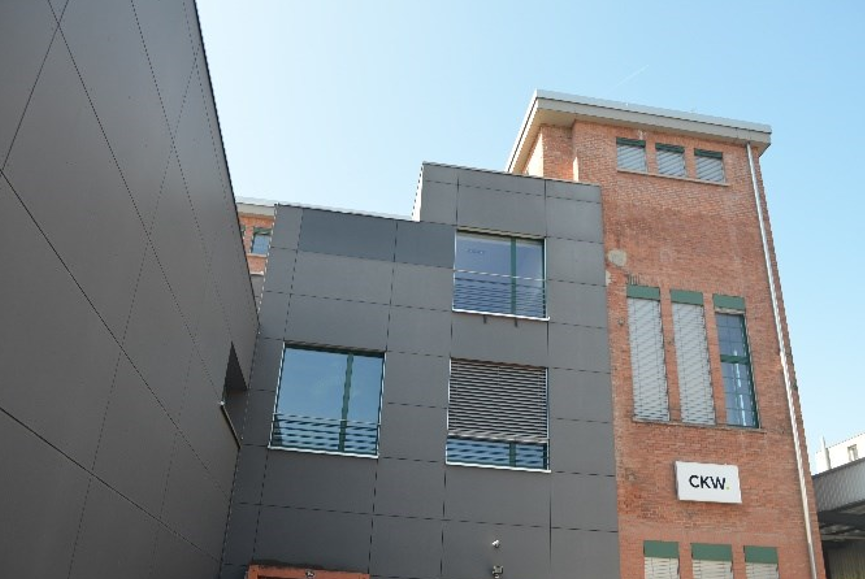 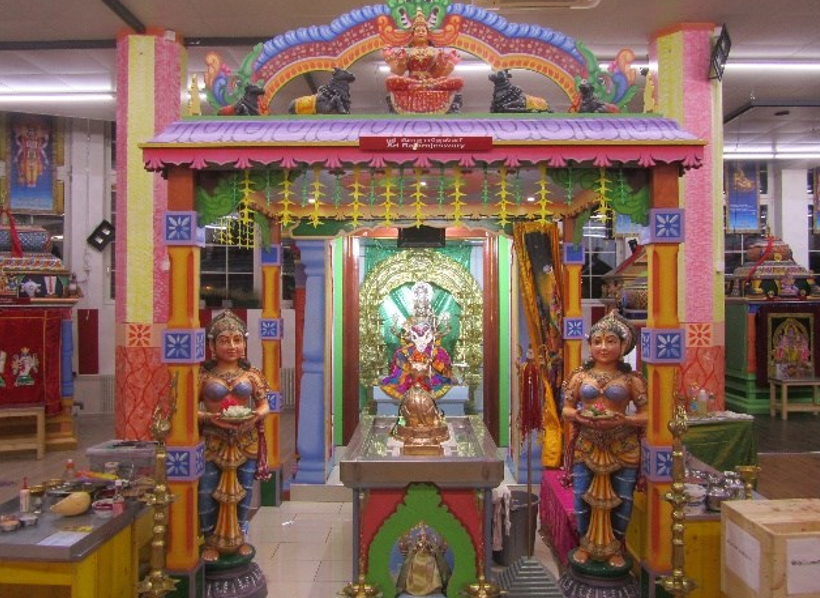 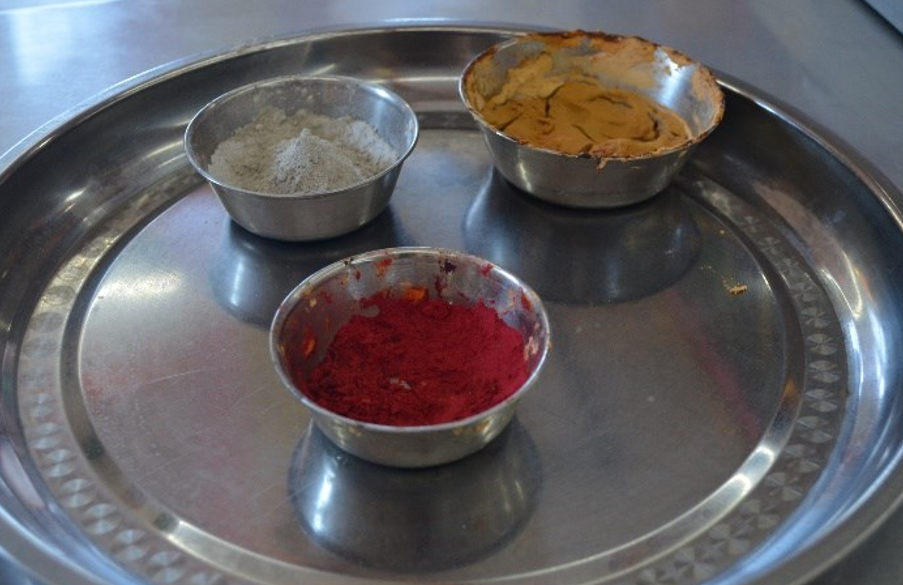 Pagode Viên Minh - Verein der Indochina-Buddhisten Nebikon(Buddhismus)
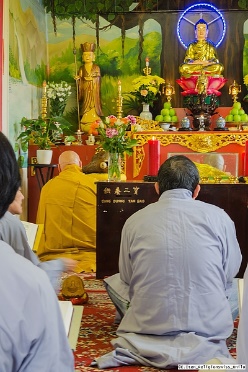 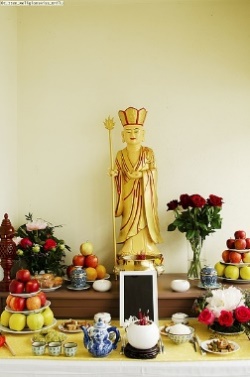 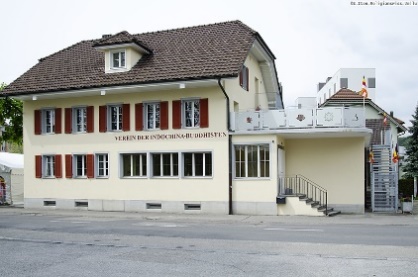 Katholische Kirche Hitzkirch(Christentum katholisch)
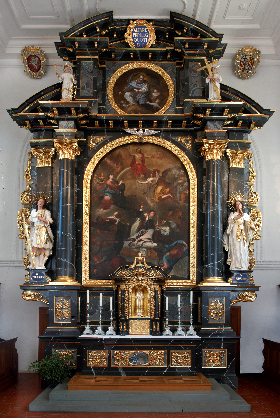 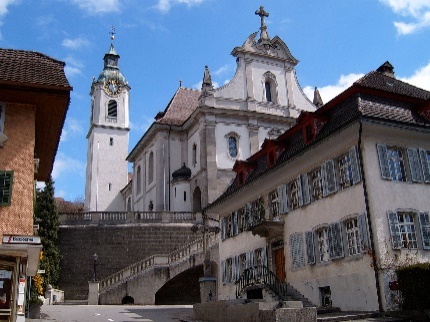 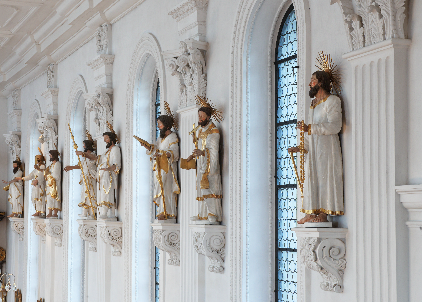 Synagoge Luzern (Judentum)
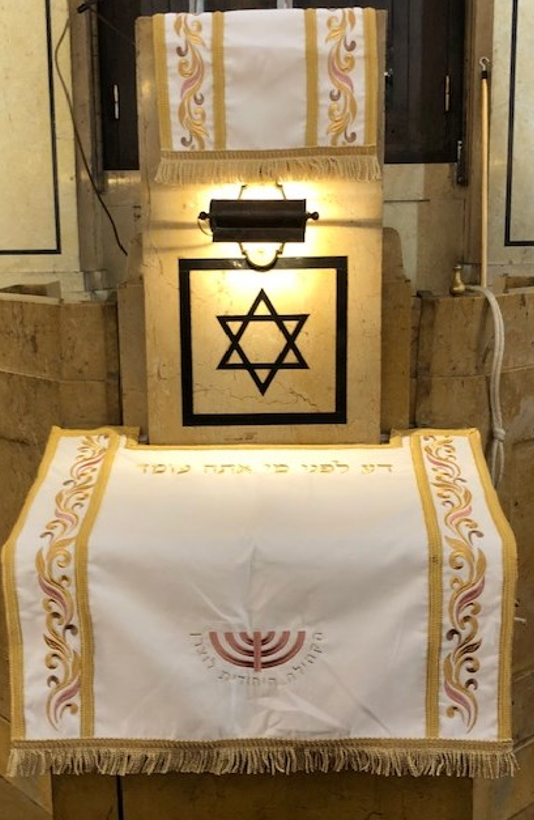 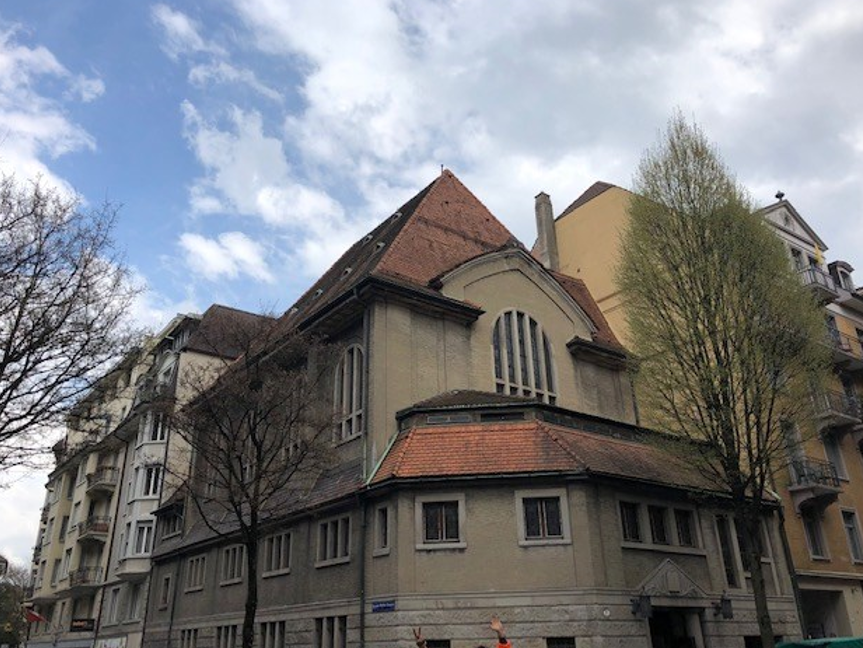 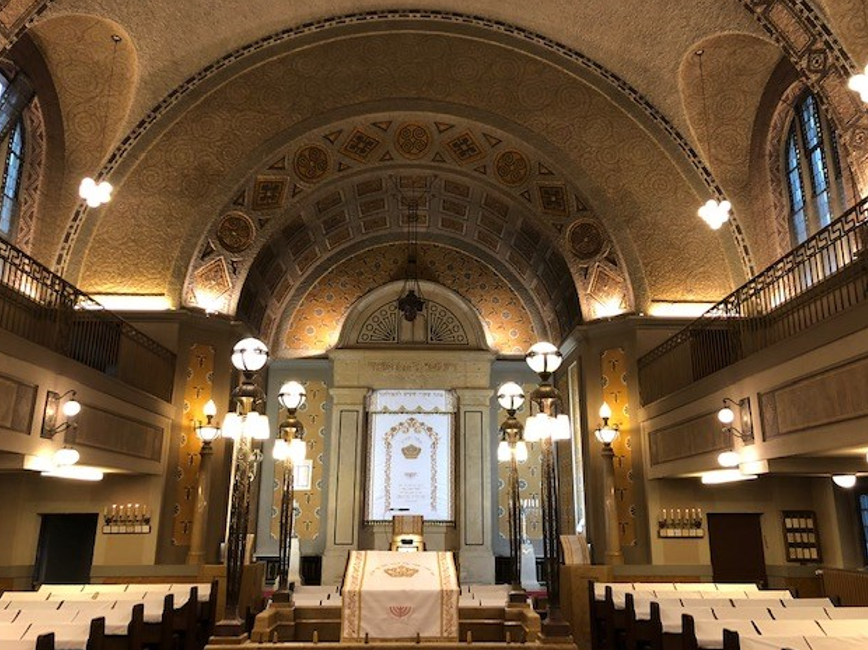 Bosnische Moschee Emmenbrücke(Islam)
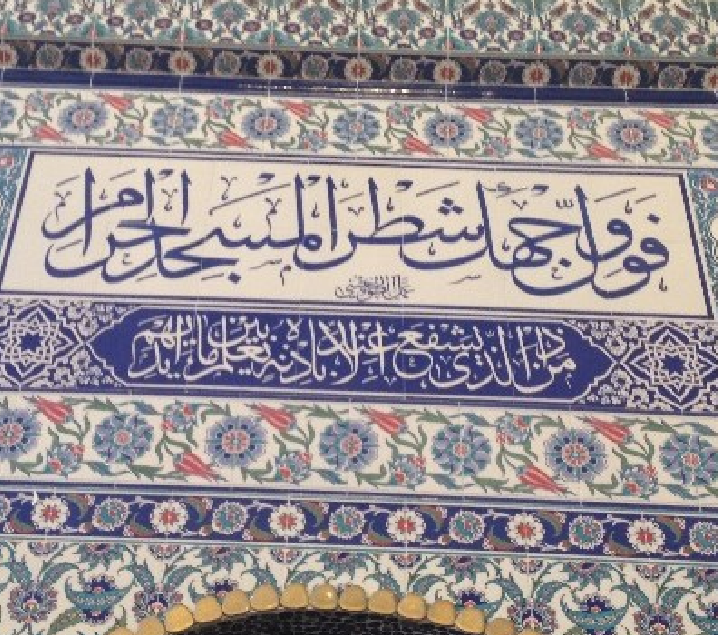 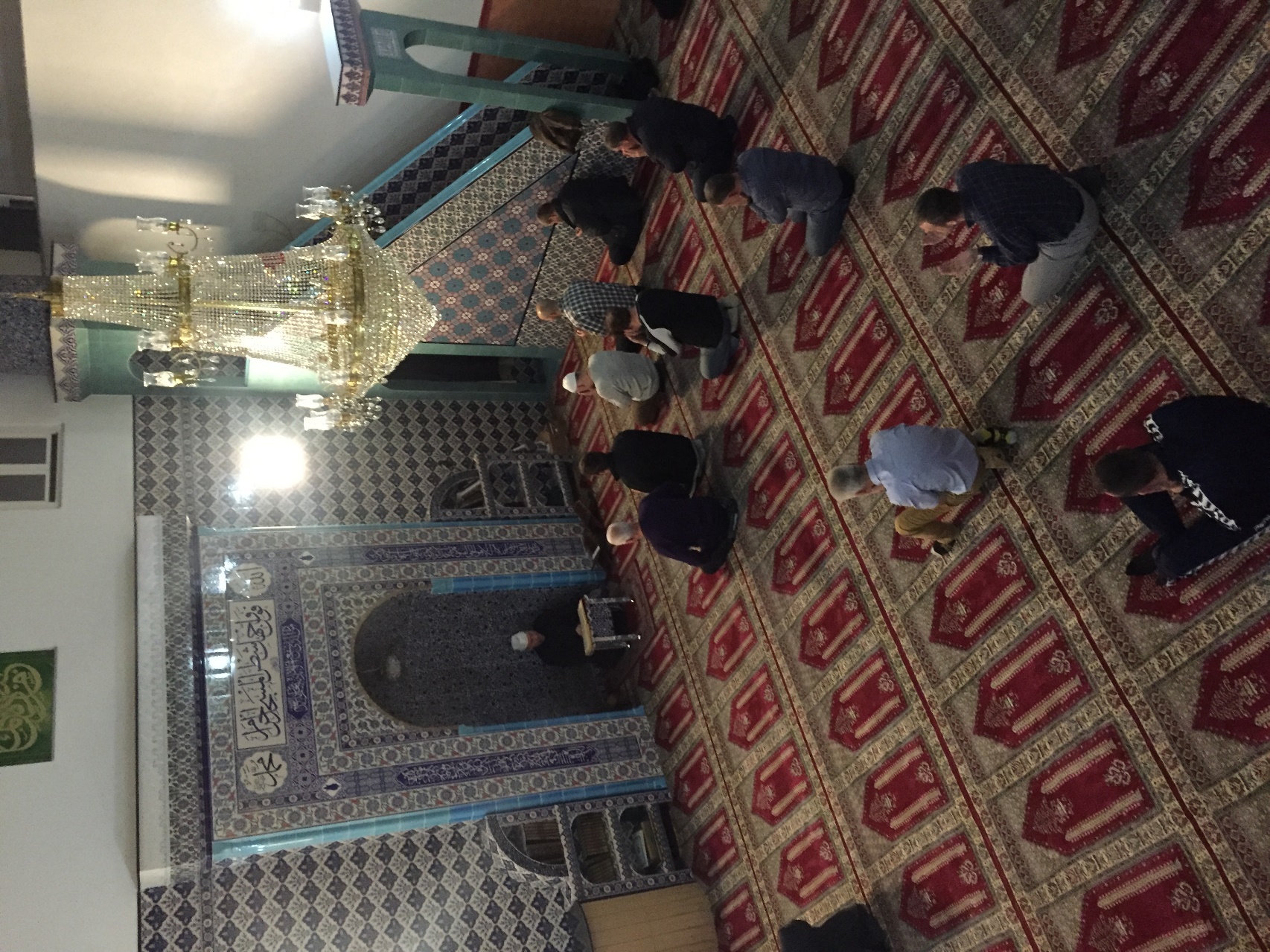 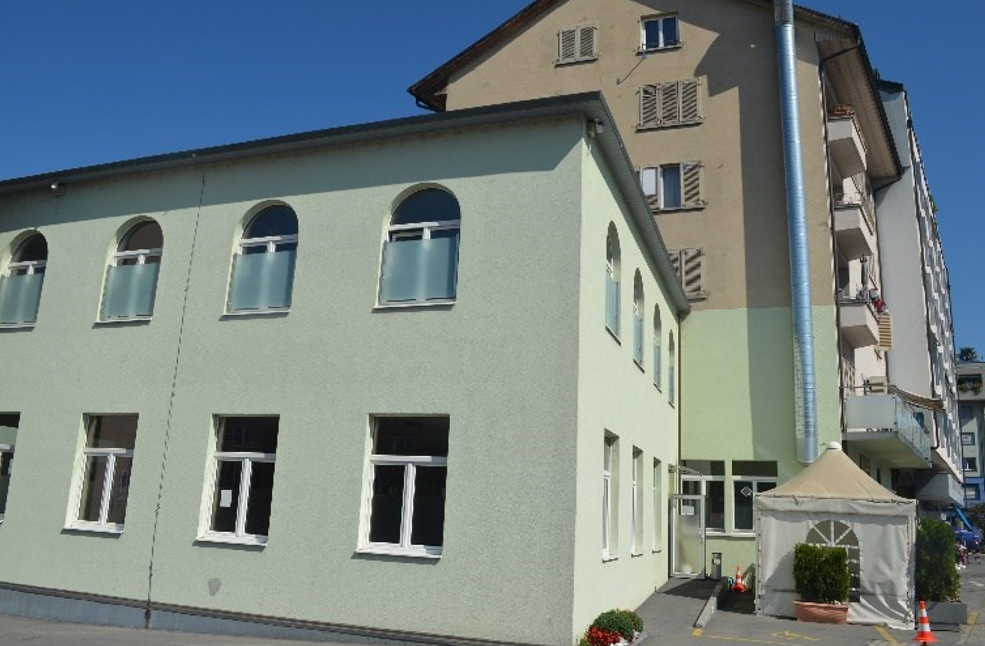